Landfill e-Forms Application
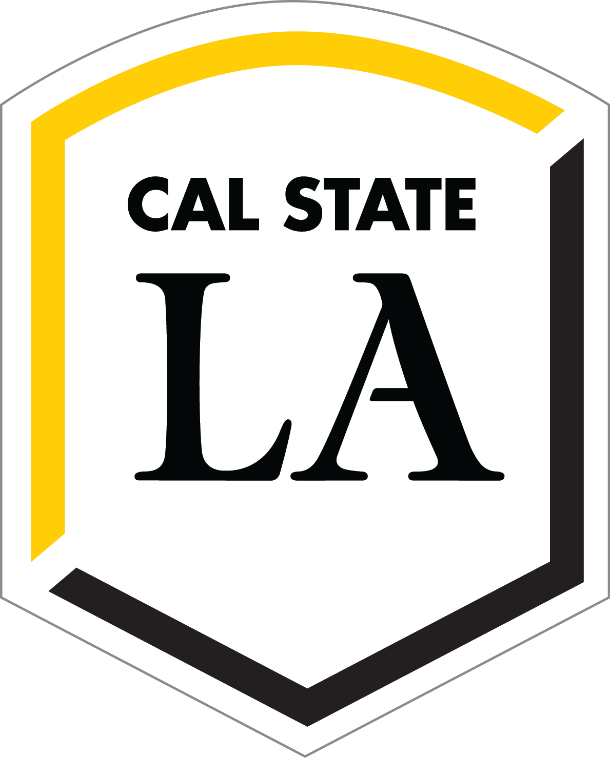 Team Members: Andres Adame, Teky AlvaradoFaculty Advisors: Dr. Russell Abbott, Dr. Jungsoo (Sue) LimLA Dept. of Sanitation: William Andrews, Francis Castillo, John Hamilton, George Yu
Sponsor Logo
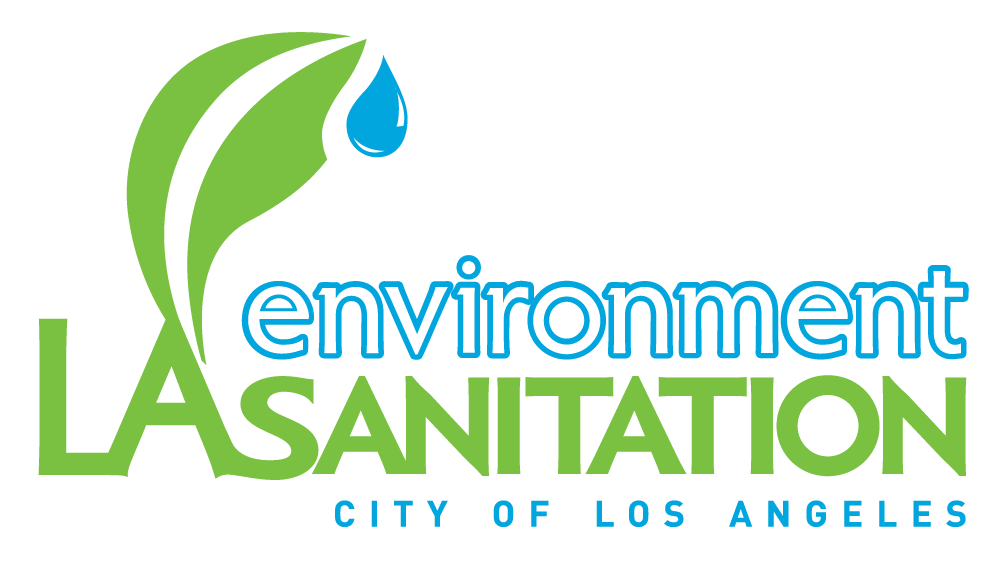 Department of Computer ScienceCollege of Engineering, Computer Science, and TechnologyCalifornia State University, Los Angeles
Technologies
Goals
Develop a software system consisting of:
An Android application to collect emission data out on the field.
A web application to upload, audit, and store the data in a centralized database.
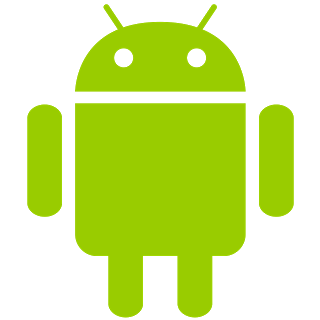 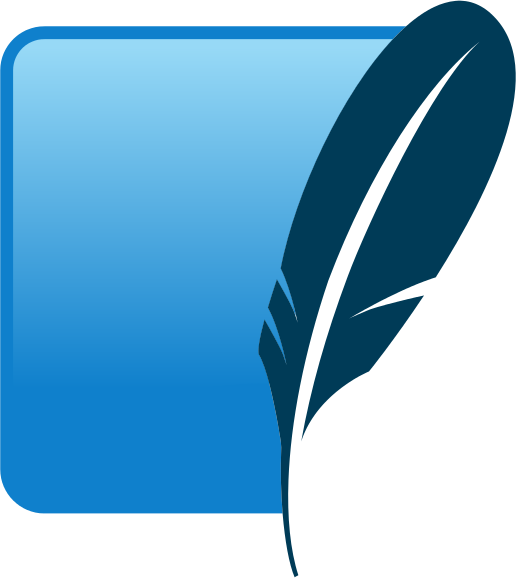 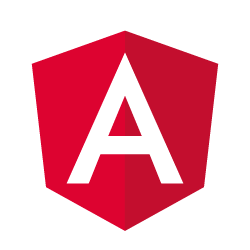 Android
SQLite
Angular 4
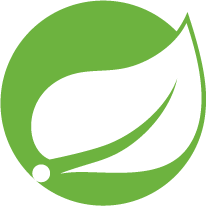 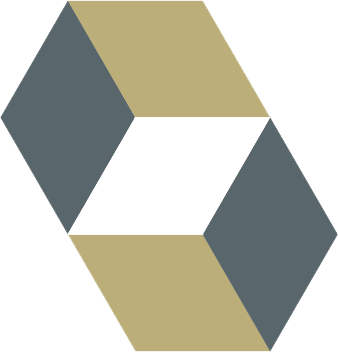 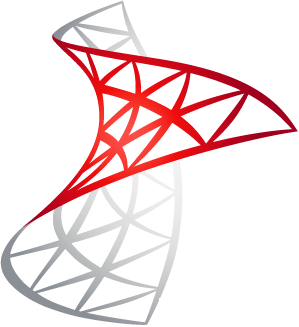 Mobile Application
Spring
SQL Server
Hibernate
Select Location
Select Test
Add/Review Entries
Enter/Edit Data
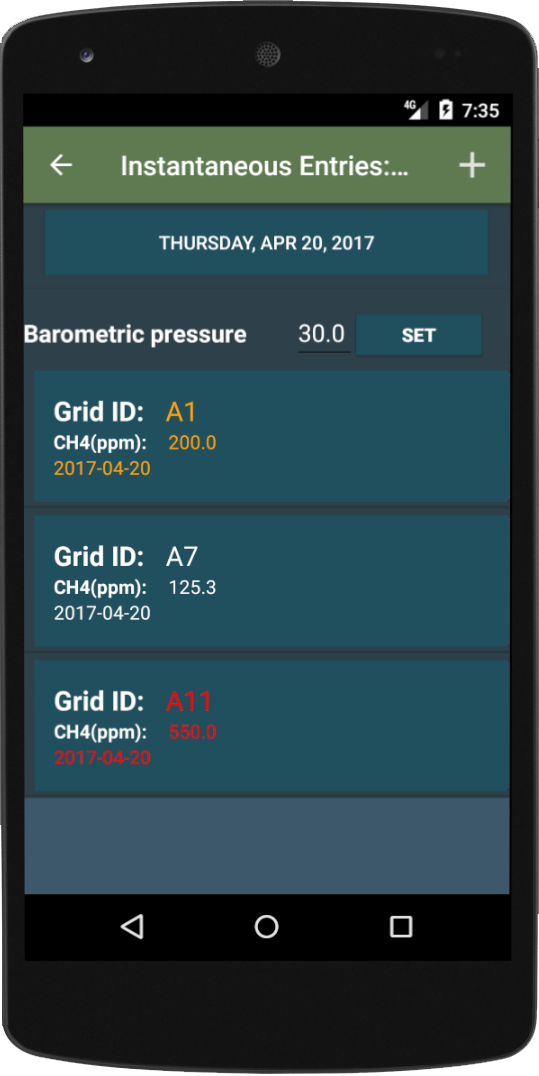 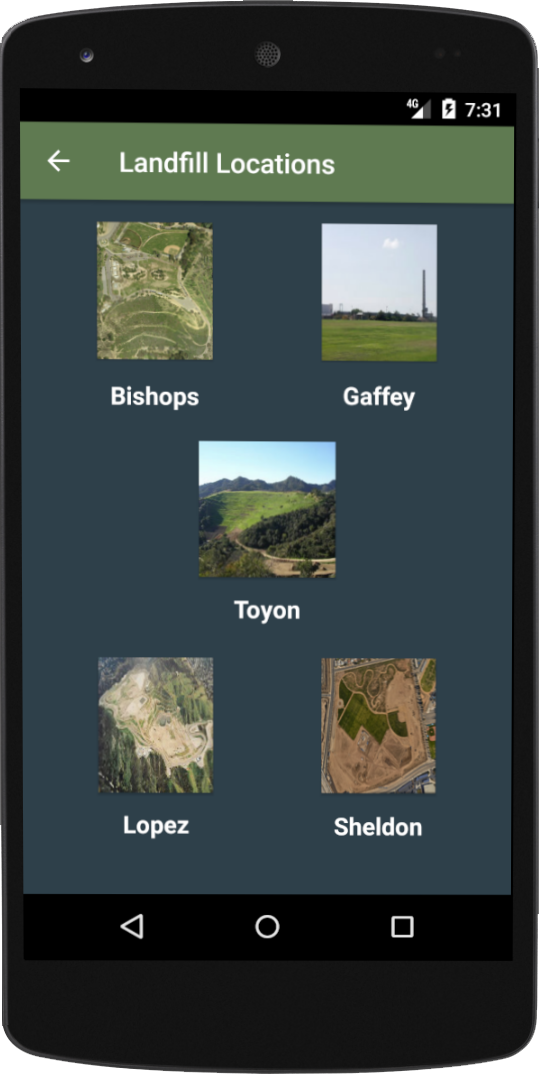 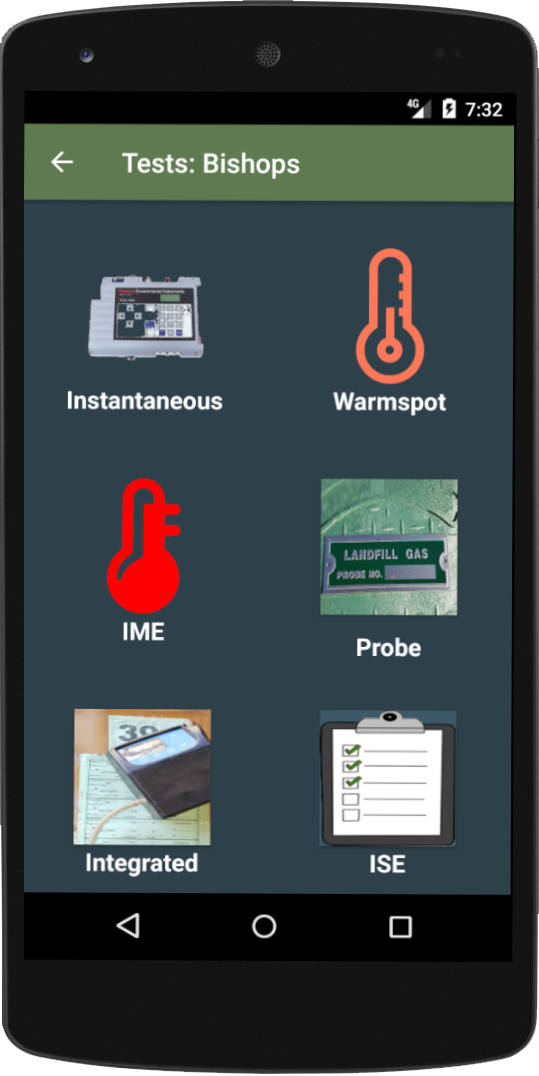 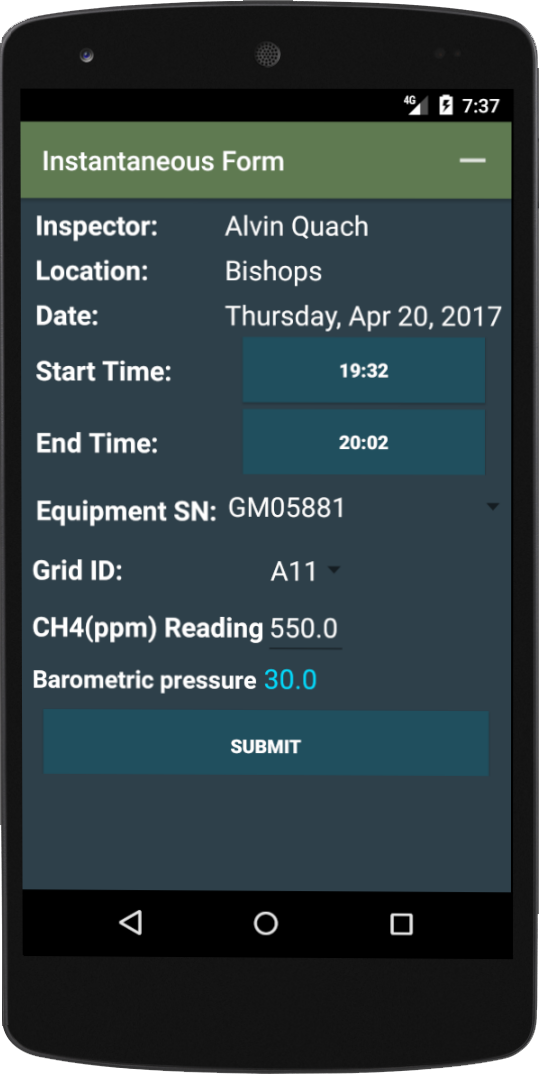 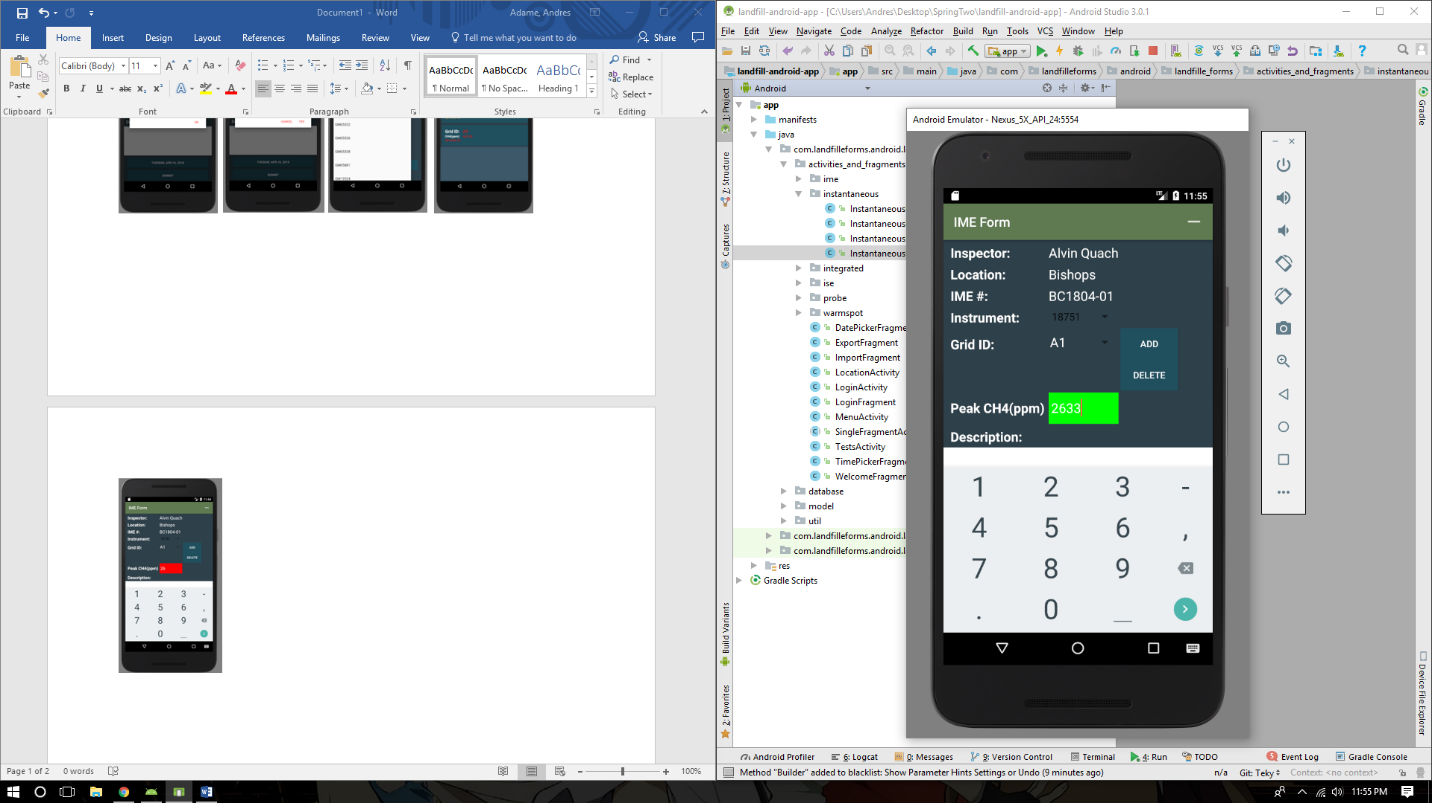 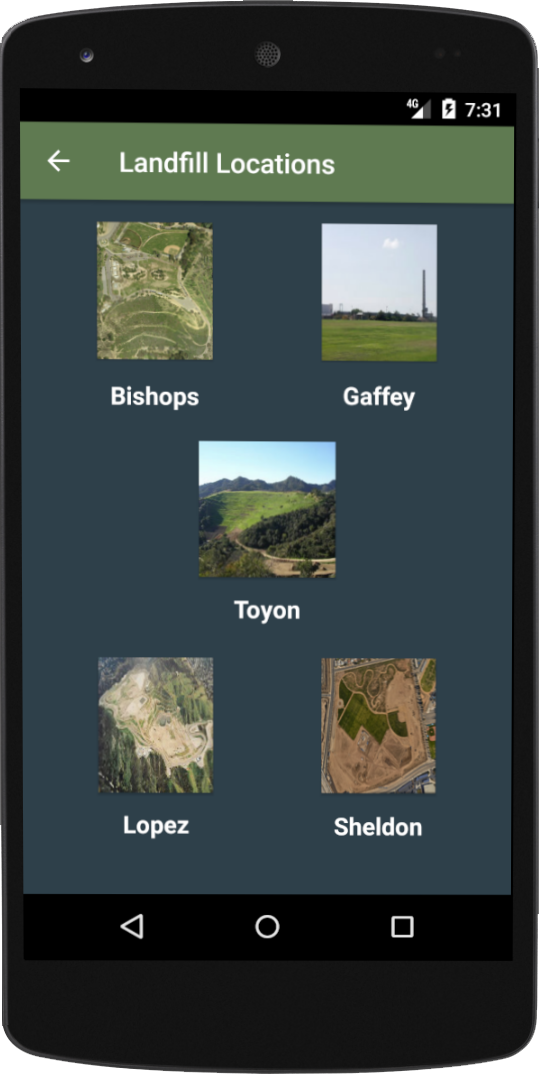 Web Application
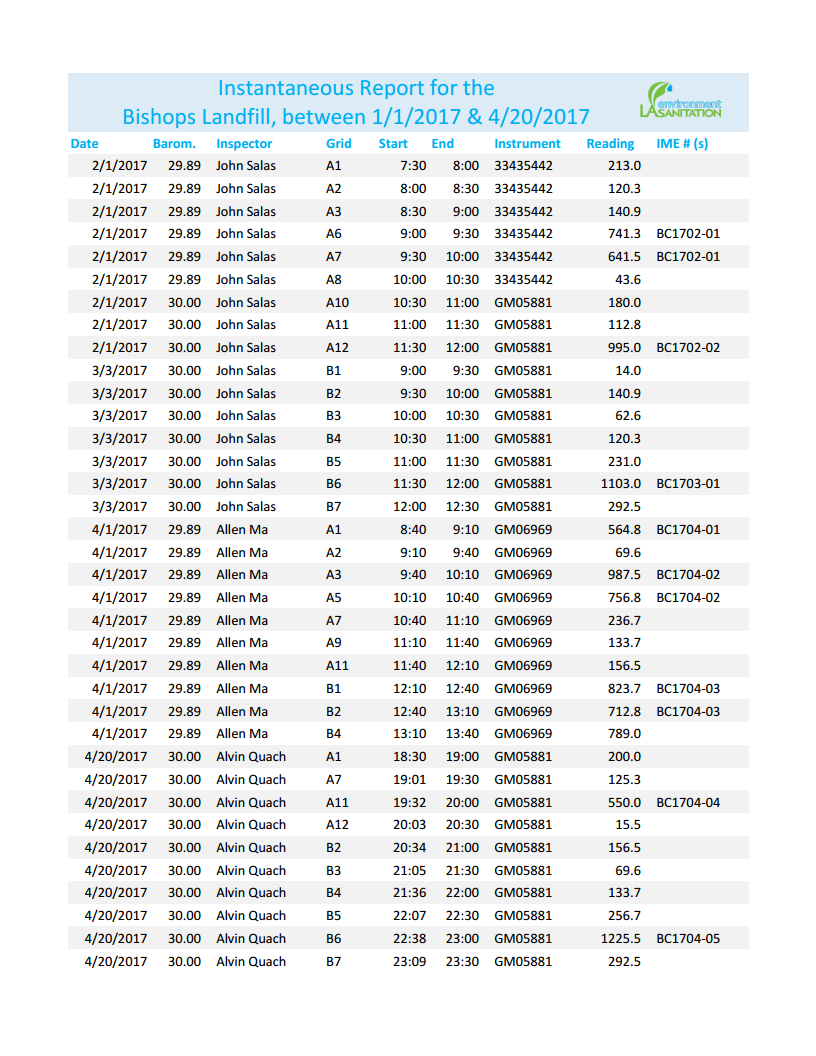 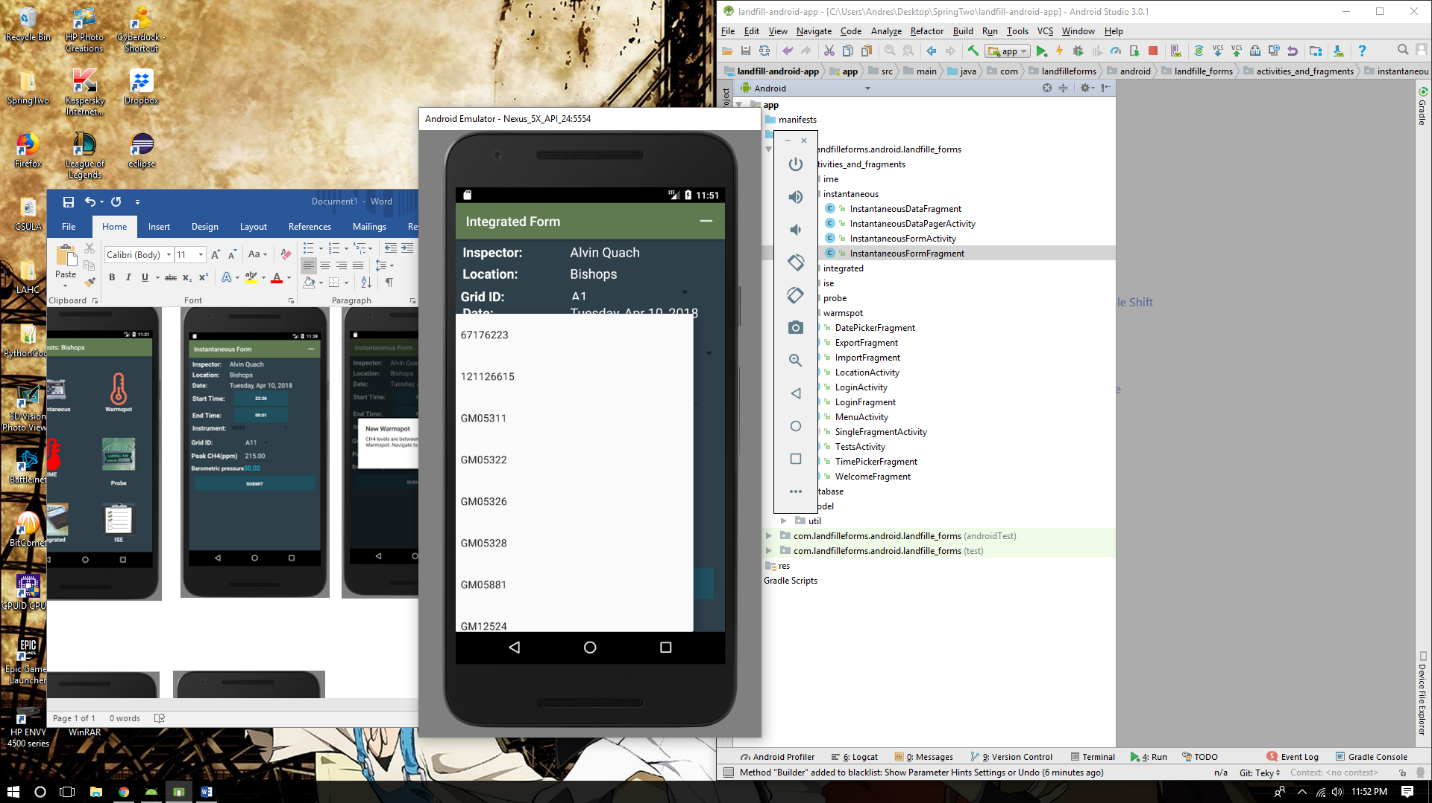 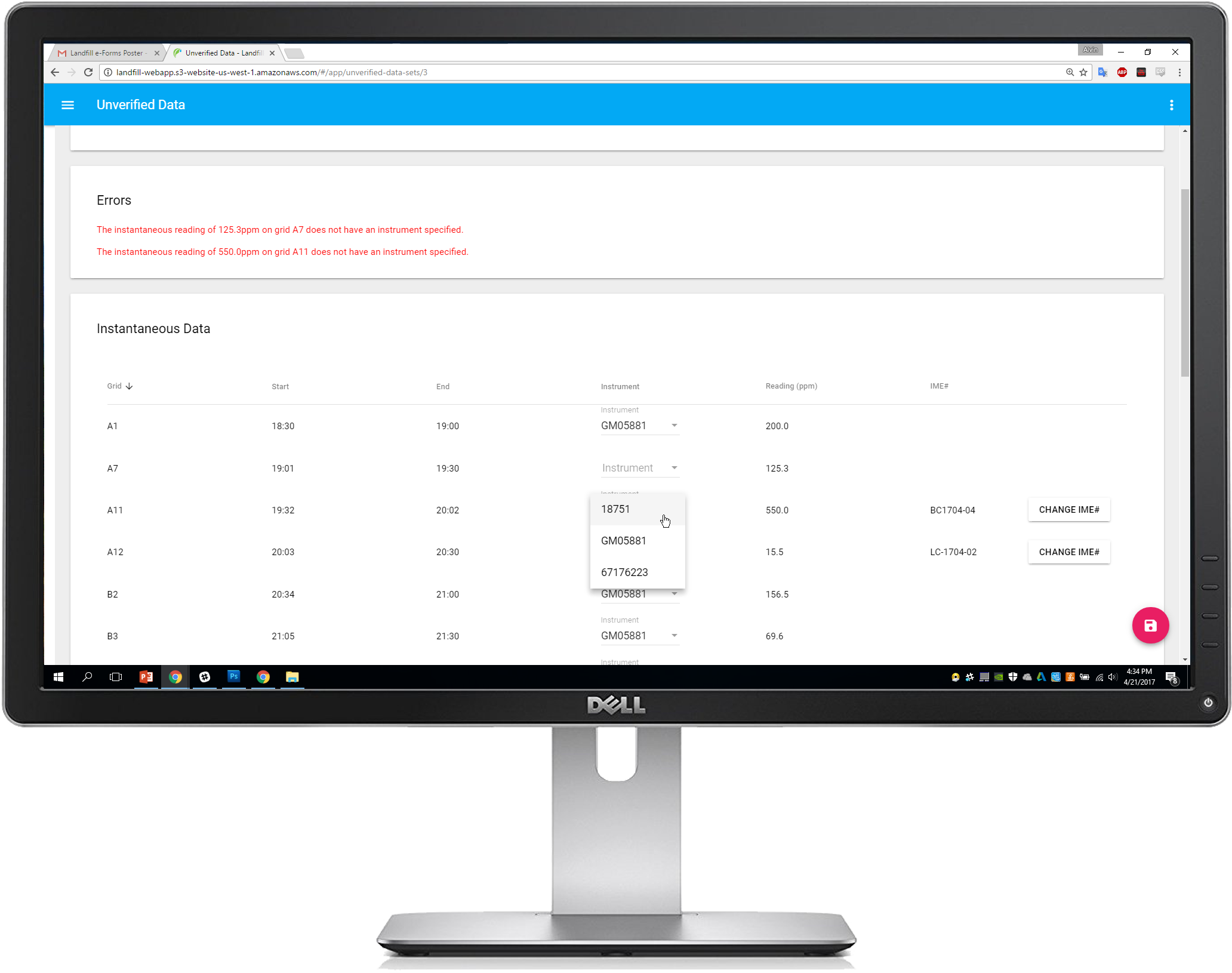 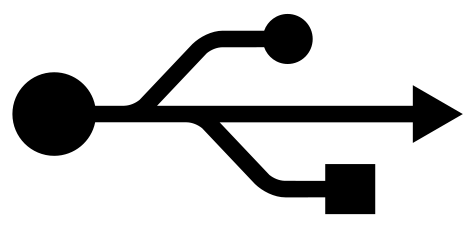 Transfer and Review Data
Generate Reports
Future Plans
Add automated GPS location tracking to the mobile application.
Add image tagging capabilities to data entry.
Implement additional test forms.
Automated two-way data sync between the mobile application and the web application.
Enhance report formatting.
[Speaker Notes: Have students check that the logo is the appropriate one to use.]